Коренные народы Сибири и Иркутской области.
Коренные народы Сибири.
На данный момент на территории Сибири проживает 36 различных народов и этносов.
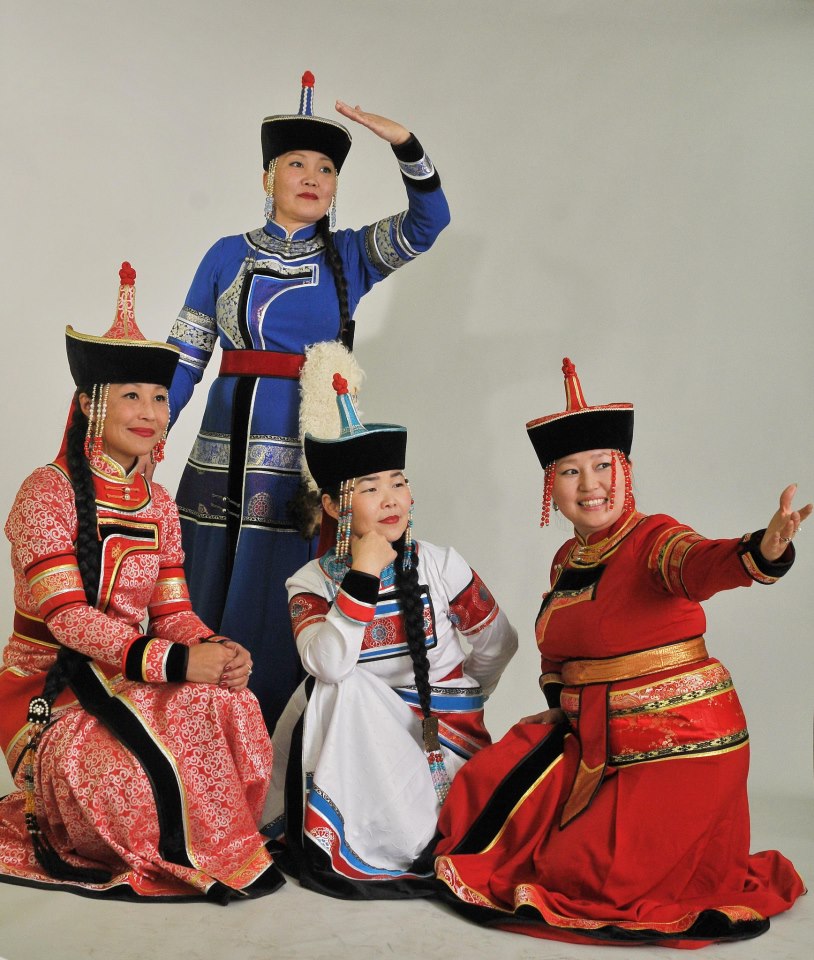 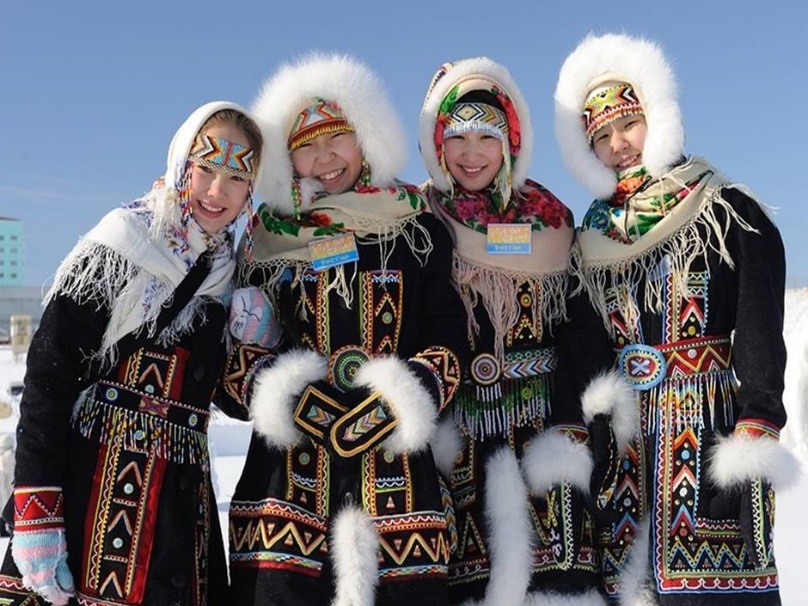 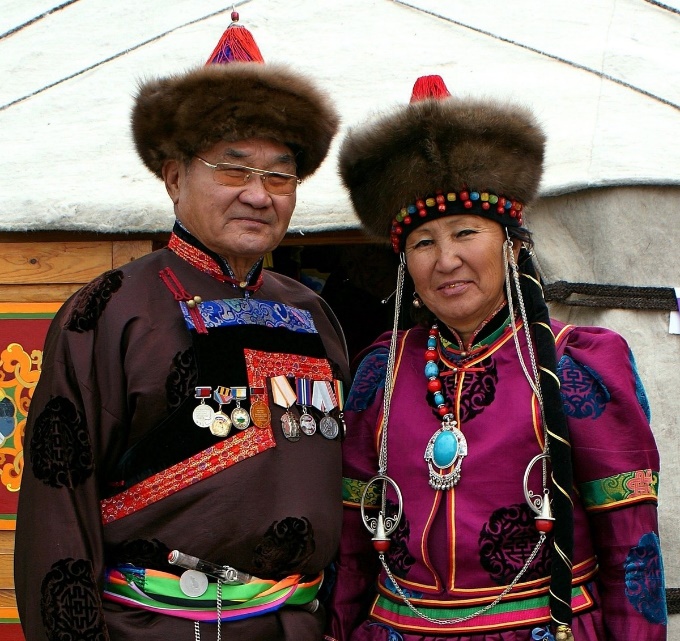 Якуты(478 тыс. человек)
Буряты(461 тыс. человек)
Тувинцы(264 тыс. человек)
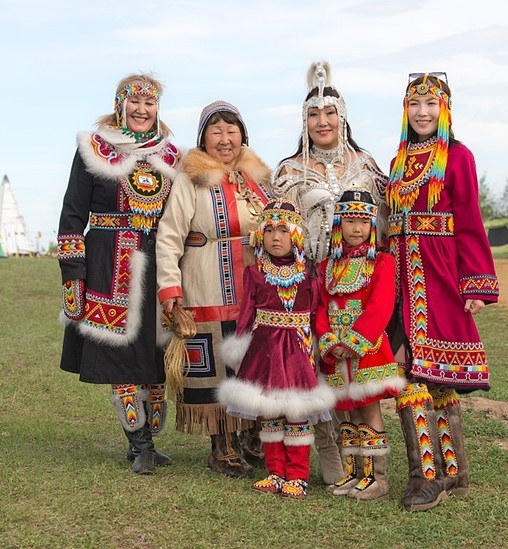 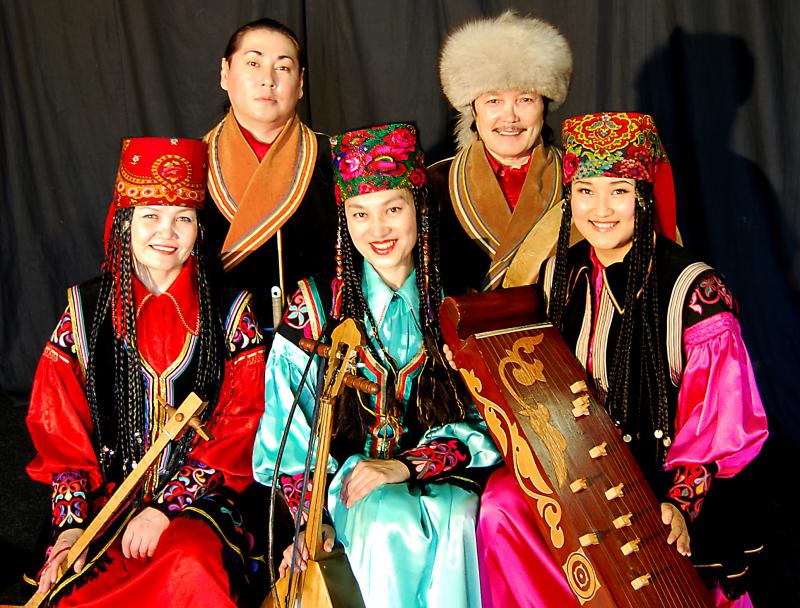 Хакасы(73 тыс. человек)
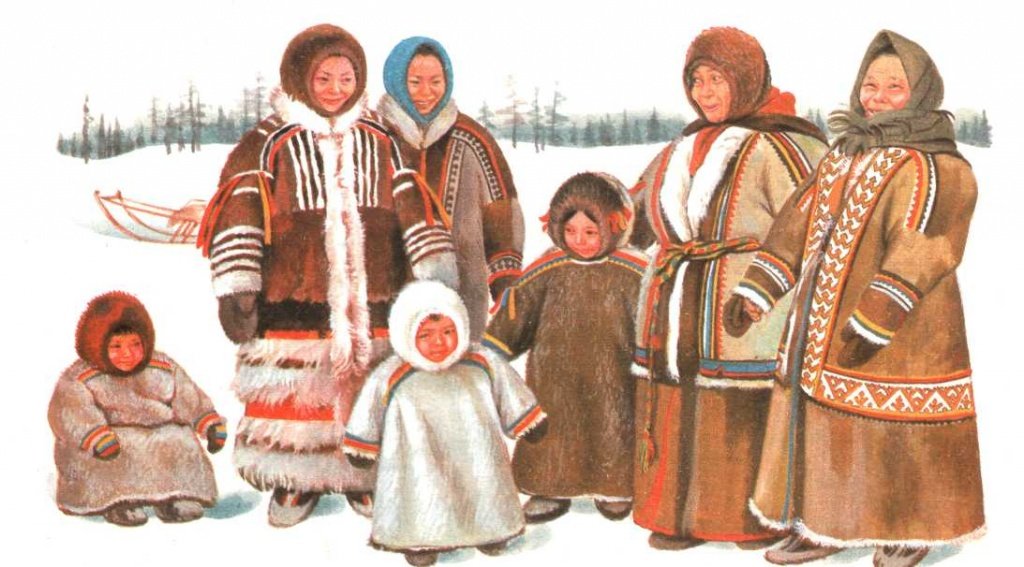 Эвенки(38 тыс. человек)
Ненцы(45 тыс. человек)
Алтайцы(71 тыс. человек)
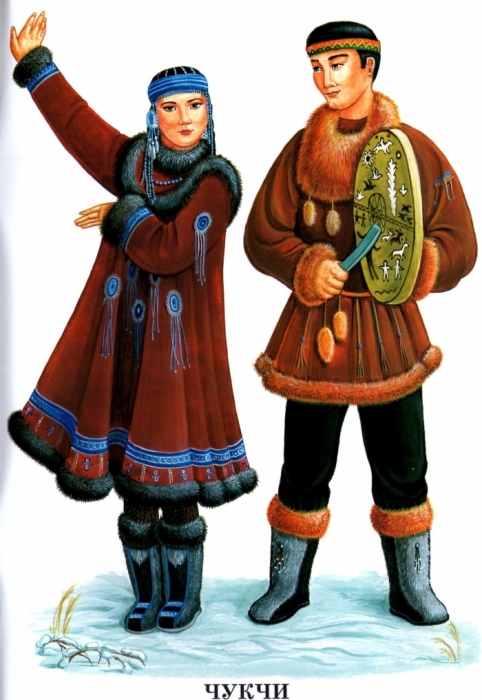 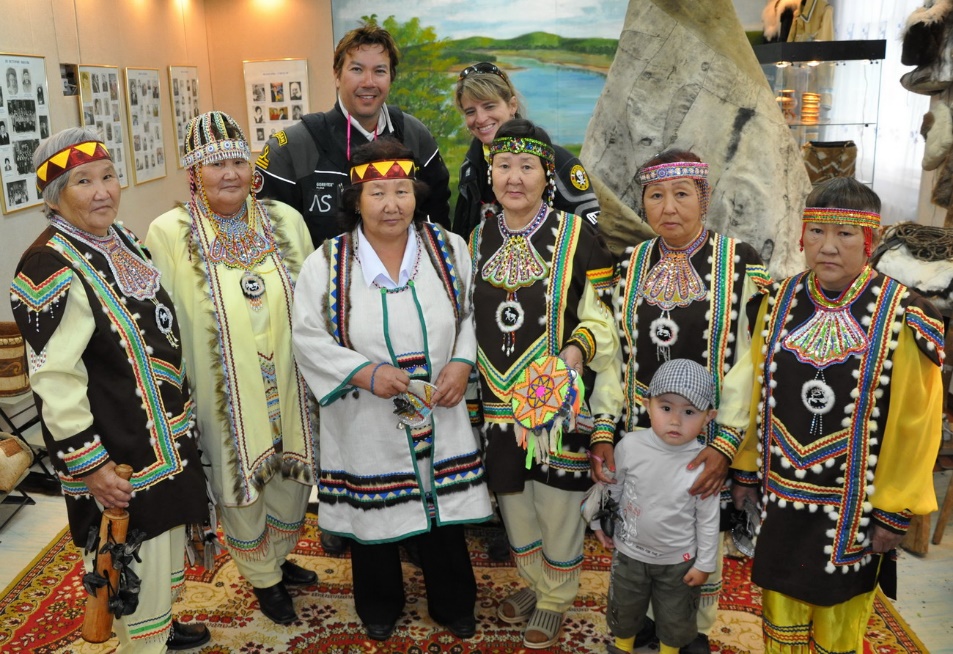 Эвены(22 тыс. человек)
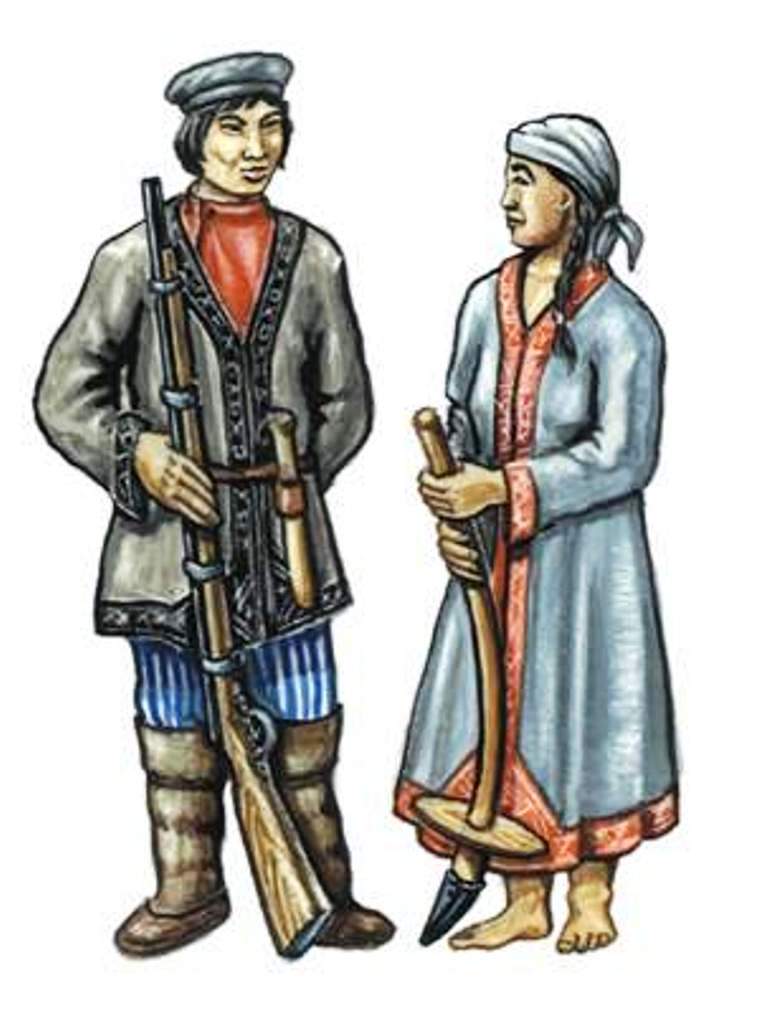 Ханты(31 тыс. человек)
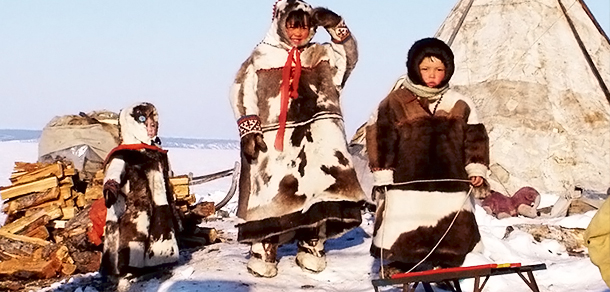 Чукчи(16 тыс. человек)
Манси(12 тыс. человек)
Шорцы(13 тыс. человек)
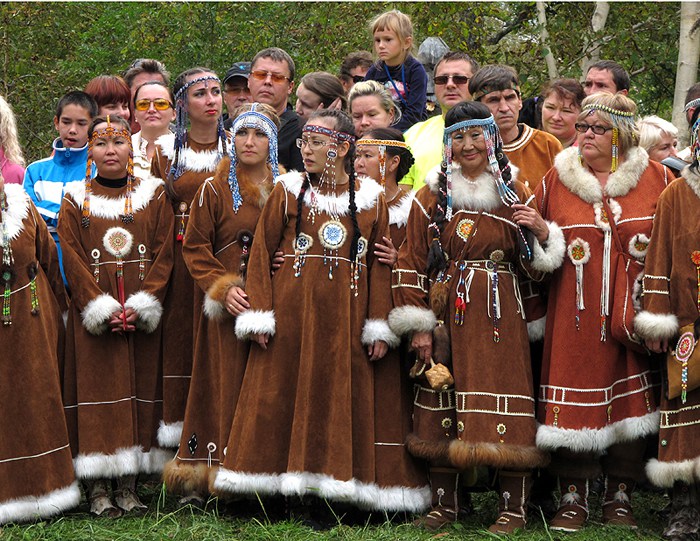 Нанайцы(12 тыс. человек)
Коряки(8 тыс. человек)
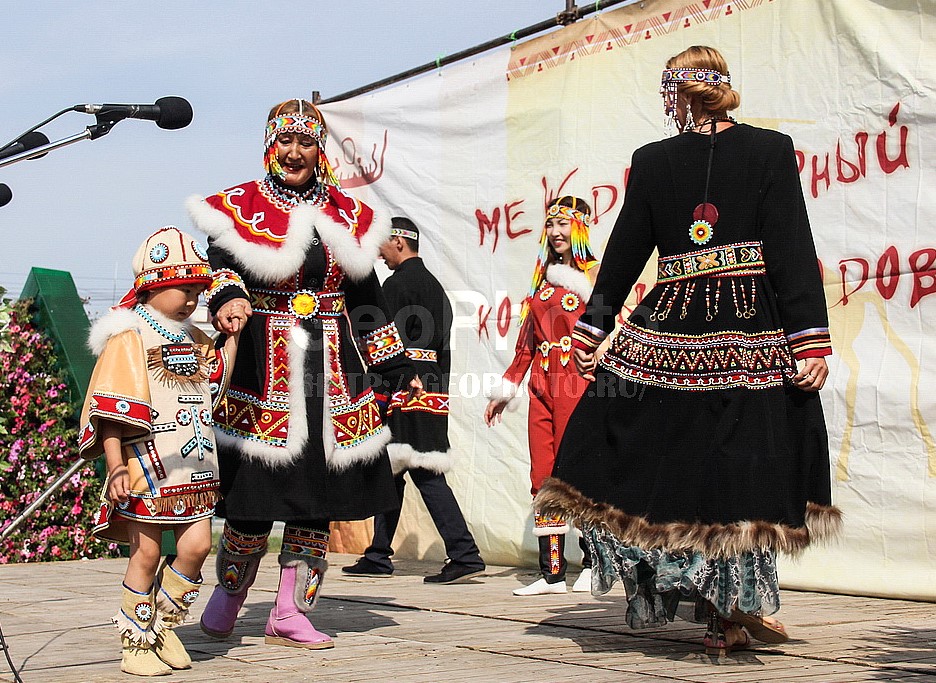 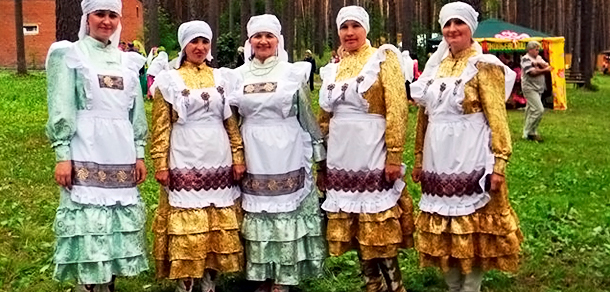 Сибирские татары(6 тыс. человек)
Долганы(7 тыс. человек)
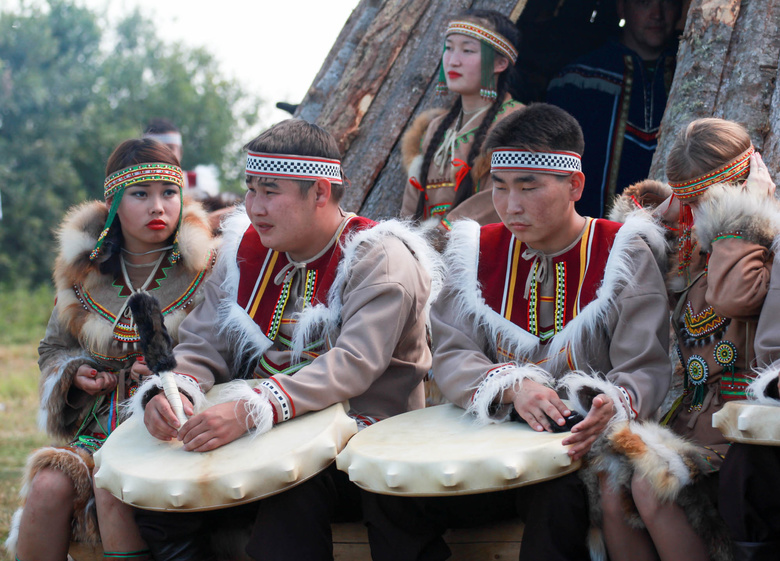 Сойоты(5 тыс. человек)
Селькупы(4 тыс. человек)
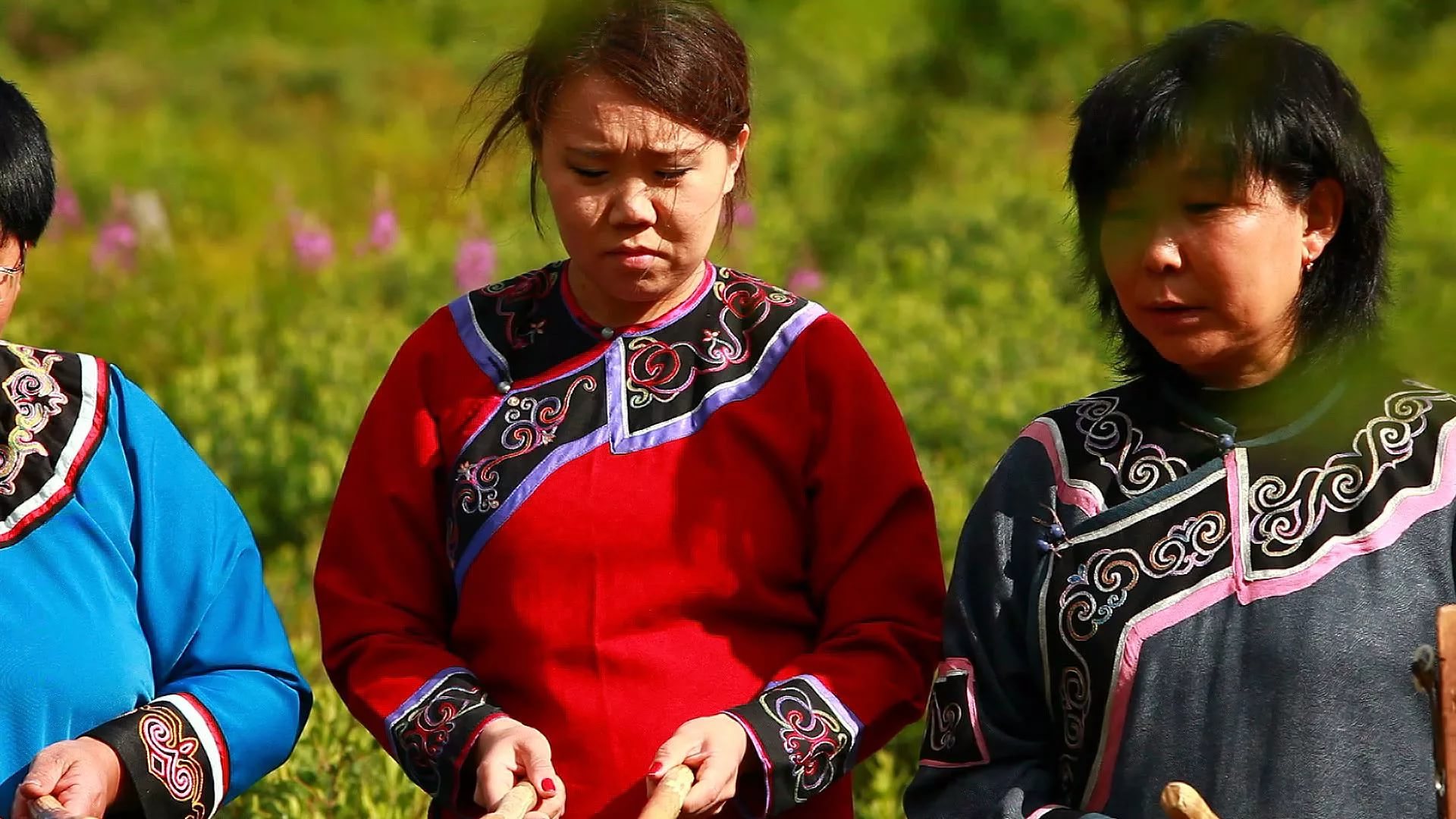 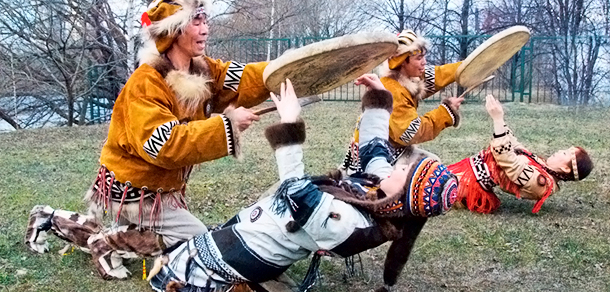 Ительмены(3 тыс. человек)
Нивхи(5 тыс. человек)
Телеуты(2 тыс. человек)
К народом, численность которых менее1 тысячи человек относятся: Кеты, Чуванцы, Нганасаны, Тофалары, Орочи, Негидальцы, Алеуты, Чулымцы, Ороки, Тазы, Энцы, Алюторцы, Кереки.
Коренные народы Иркутской области.
Коренные народы на территории Иркутской области представлены бурятами, эвенками, тофаларами.
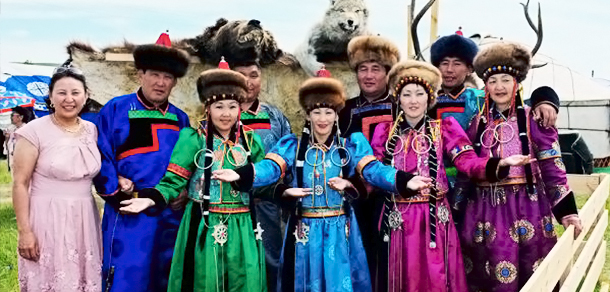 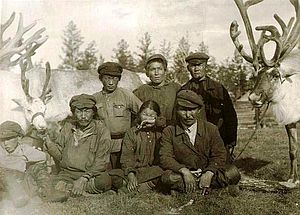 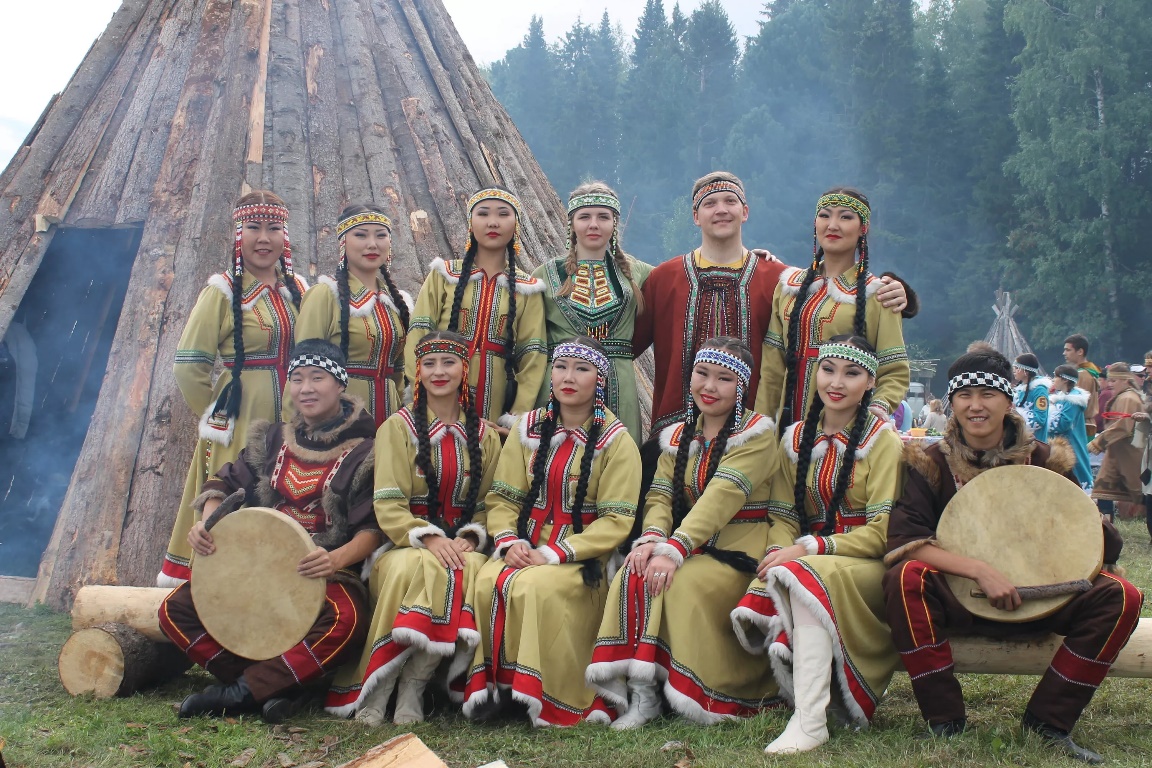 Буряты.
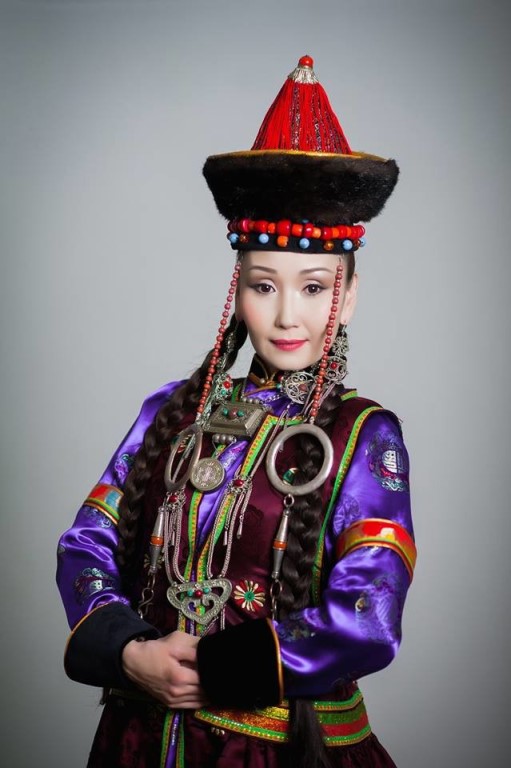 Среди коренных народностей Иркутской области буряты являются самой многочисленной – согласно Всероссийской переписи населения на территории области проживает около 80 тысяч бурят, что составляет 3,3% от общего количества населения области.
Первый контакт иркутских бурят с русскими состоялся в начале XVII века – именно тогда русские казаки начали освоение территорий Восточной Сибири. В это время в Иркутской области проживали 5 крупных бурятских племен – булагаты на Ангаре, табунуты в районе Селенги, хонгодоры на Иркуте и левом берегу Ангары, хоринцы на реке Уд и Ольхоне и эхириты в верховье Лены и Куды.
Сегодня в Иркутской области и Бурятии идет сильное движение за сохранение бурятских традиций и культуры. Шаманизм до сих пор исповедуется многими бурятами, а такие традиционные бурятские праздники, как Сагаалган, Восточный Новый год, и Сурхарбан отмечаются на областном уровне и не только бурятами – на гуляния в честь праздников приглашаются представители всех национальностей.
Эвенки.
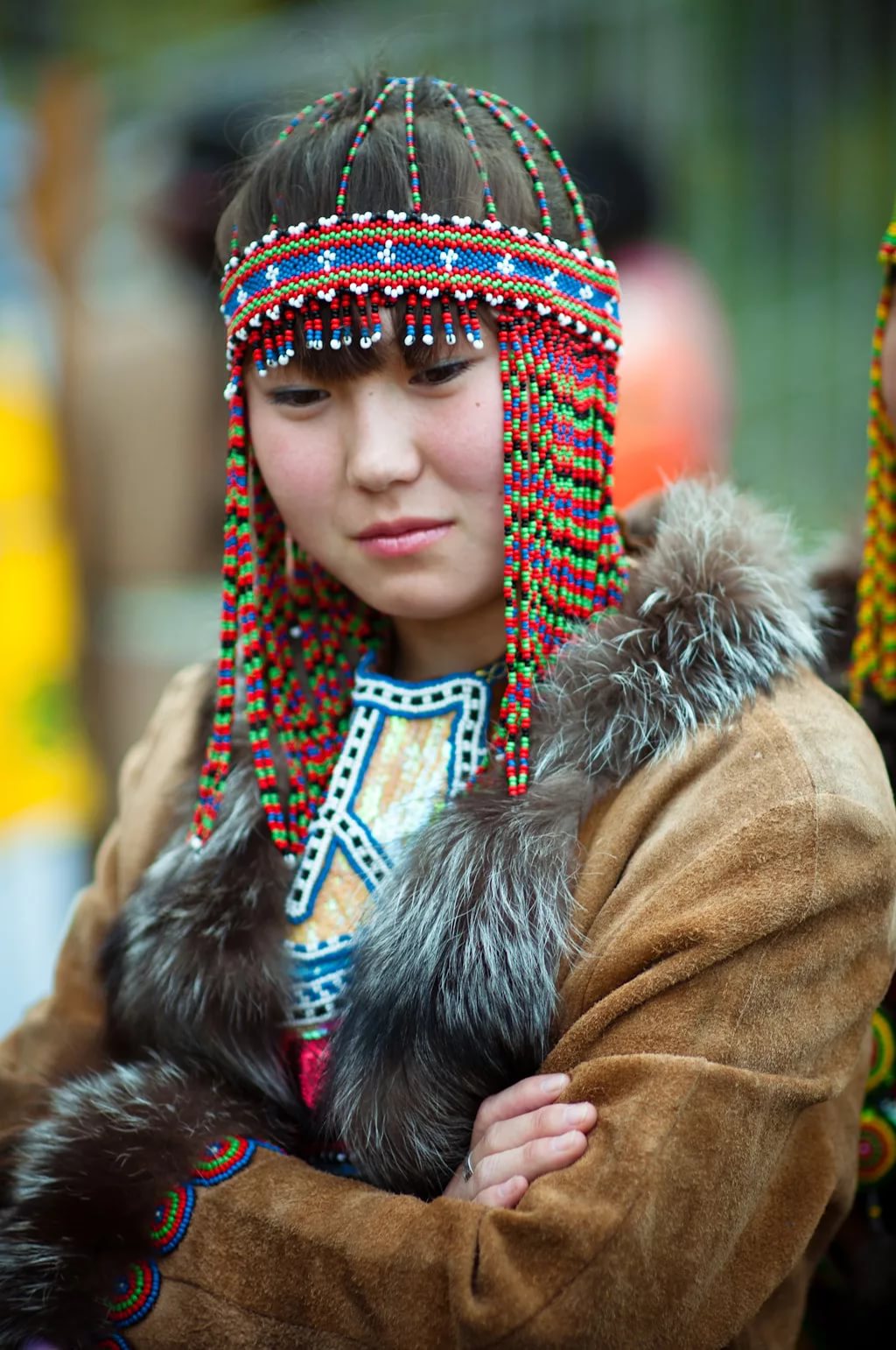 Тунгусы, официально известные с 1931 года под самоназванием эвенки, сегодня занимают в Иркутской области около 0.05% от общего количества населения – в последней переписи населения в области было насчитано 1272 эвенка.
Русские с иркутскими эвенками впервые встретись в конце XVI века – именно к этому периоду относится первое описание эвенков как народности Восточной Сибири. Активное исследование территорий Восточной Сибири привело к близкому контакту русских казаков с эвенкийскими племенами – русские учились у эвенков охоте и секретам выживания в суровых условиях севера, эвенки же позаимствовали у русских некоторые технологии производства предметов быта.
Сегодня с деградацией традиционного хозяйства обострилась этно-социальная обстановка в эвенкийских селах – в большинстве поселении попросту нет работы. Численность эвенков позволяет не беспокоиться о сохранении этнической системы, но для ее дальнейшего благополучного существования придется найти новые способы самоидентификации и развитии традиционных отраслей в современных условиях.
Тофалары.
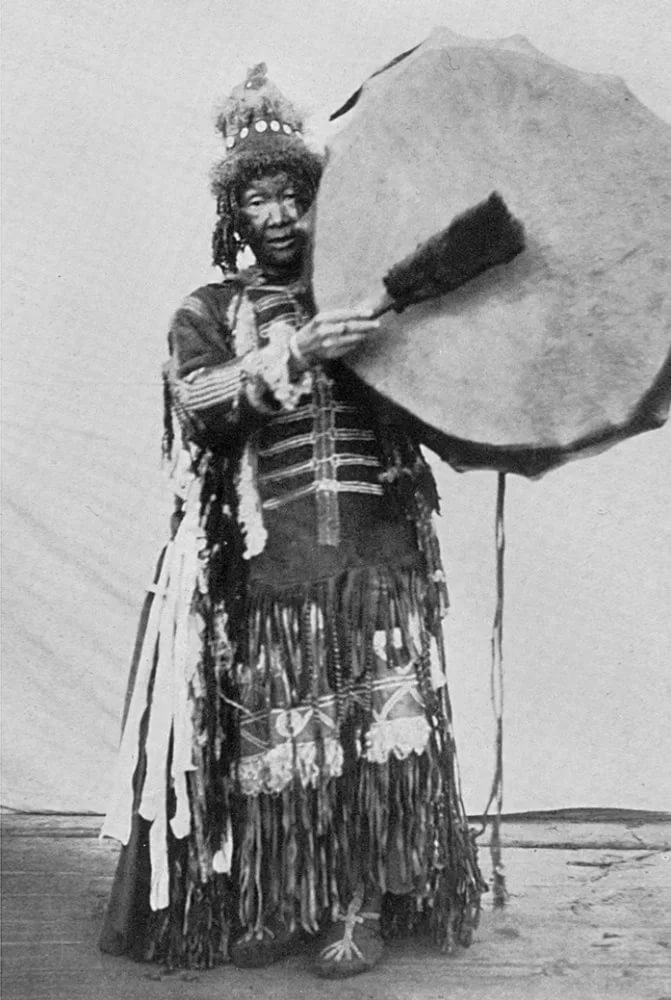 Самой малочисленной коренной народностью Иркутской области считаются Тофалары – на территории Нижнеудинского района, где и проживают тофалары, насчитывается всего 678 представителей народности, что составляет 0,03% от общего количества населения области.
Под контроль Российской империи тофалары попали в середине XVII века, когда русские казаки пришли на территорию Восточной Сибири. Ясак Российской империи тофаларские племена выплачивали пушниной – основным промыслом тофов.
Сегодня от оленеводства и пушной охоты тофалары перешли к земледелию, разведению скота и собирательству – добыча кедрового ореха до сих пор считается основным доходом многих тофаларских семей. Но, несмотря на упадок традиционного хозяйства и кризис этнического развития, тофалары сохраняют высокий уровень этнического самосознания, передавая из поколения в поколения традиционные легенды, сказки и песни.
На 2019 год по последним подсчётам в Иркутской области проживает 2 398 617 человек, из них в Иркутске проживает 623 869 человек.
Спасибо за внимание!
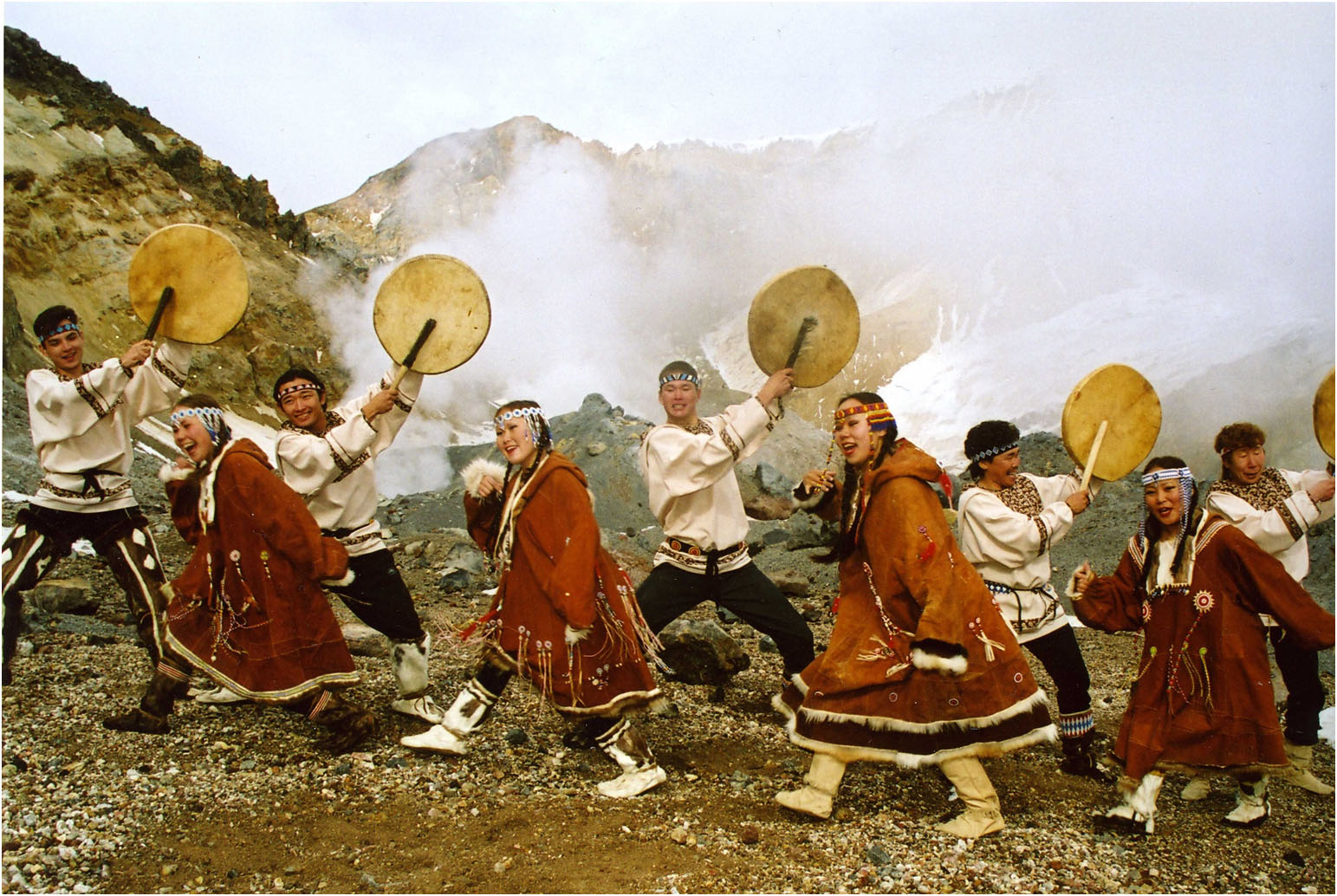